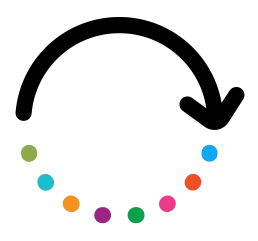 Optimering af digital erhvervsuddannelseDigitale værktøjer og ressourcer – Læringsformer og roller
Partner: Aalborg Handelsskole
Mål
Efter gennemført modul vil man være i stand til at:
Læringsformer
Kende de fire kernelæringsformer
Facilitering og roller
Forstå betydningen af facilitering og roller
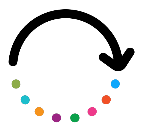 Indholdsfortegnelse
1. Læringsformer
2. Facilitering og roller
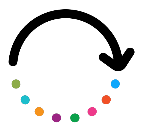 2.1: Digital læringsfacilitator
2.2: En digital læringsfacilitators roller
1.1: Læringsformer og digitale værktøjer
1.2: De fire kernelæringsformer
Læringsformer
1.1 Læringsformer og digitale værktøjer
Hvem er eleverne?
Læringsformer refererer til måderne, hvorpå mennesker foretrækker at lære ny information og nye koncepter. 
- Brugen af digitale værktøjer i undervisningen bør tage højde for elevers forskelligheder, når der planlægges læaringsmetodologier.
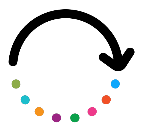 Sådan virker uddannelsesteknologi for enhver læringsform
Teknologi er et redskab, som undervisere kan bruge til at hjælpe elever. Det giver hver elev en måde at lære på, som er bedst for ham/hende. Undervisere kan vælge, hvad der vil virke godt i klasseværelset ved at prøve forskellige værktøjer såsom PowerPoint, video, quizzer, apps, smartphones, digitale øvelser, osv.
Læringsformer
1.2 De fire kernelæringsformer
Auditiv 
Lærer bedst ved at høre information
VisuelLærer bedst ved at se information
1
2
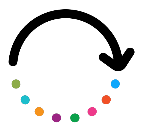 Læse/skrive
Lærer bedst ved at læse/skrive information
Kinæstetisk
Lærer bedst ved at lave praktiske opgaver
3
4
Læringsformer
1.2 De fire kernelæringsformer
Visuelle elever
Vis i stedet for at fortælle
Visuelle elever lærer bedre, når de ser billeder. Billedlig fremstillig af information (som f.eks. pile og diagrammer) gør, at visuelle elever husker informationen mere præcist.
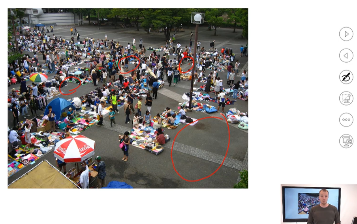 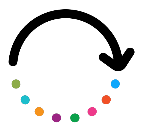 Digitale værktøjer og aktiviteter, der understøtter visuel læring
YouTube, tage fotos med smartphone, GPS-guidede ture, 3D software, Virtual Reality, skærmoptagelse, mindmaps, visuelle elementer såsom spil og simulationer osv.
Læringsformer
1.2 De fire kernelæringsformer
Auditive elever
Nogle mennesker lærer bedst, hvis de hører
Auditive elever lærer bedst ved at høre information og give deres var via tale. De foretrækker ofte at lytte til forelæsninger og engagere sig i lydinhold end at tage noter.
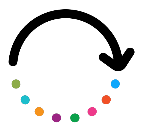 Digital værktøjer og aktiviteter, der understøtter auditiv læring
Lydoptagelser af forelæsninger, podcast, lydbøger, optagelse af lektier på lydenheder, online samarbejdsværktøjer, der lader elever deltage i real-time diskussioner.
Læringsformer
1.2 De fire kernelæringsformer
Læse/skrive elever
Lærer bedst ved at læse og tage noter
Læse/skrive elever læerer primært ved at læse og skrive. De foretrækker at lære information ved at læse noter, uddelt skriftligt materiale og tekstbøger. Disse elever benytter sig af ordbøger og andet referencemateriale.
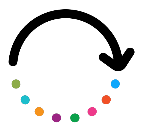 Digitale værktøjer og aktiviteter, der understøtter læse/skrive læring
E-bøger, digitale ordbøger, synonymordbøger og andre sproglæringsværktøjer såsom software, der inkluderer skrive- og redigeringsværtøjer (stavekontrol, grammatikkontrol), brug af online samarbejdsværktøjer, der lader elever dele deres skriftlige opgaver med hinanden og modtage feedback.
Læringsformer
1.2 De fire kernelæringsformer
Kinæstetiske elever
Praktiske elever
Kinæstetiske elever er praktiske elever. De trives, når de kan bruge alle deres sanser undervejs i undervisningen. Disse elever fungerer godt i værksteder og laboratorier, fordi de får muligheden for at engagere sig med deres hænder og alle deres sanser.
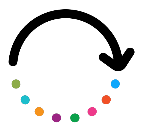 Digitale redskaber og aktiviteter, der understøtter kinæstetisk læring
Optagelse af video (vlogging), opgaver med forbindelser til virkeligheden, quizzer der forgrener sig, virtuelle ekskursioner, VR, interaktive værktøjer, der lader elever bevæge, manipulere og udforske information.
Læringsformer
1.2 De fire kernelæringsformer
Multimodal læring
Multimodal læring
Brug af flere læringsformer på samme tid.
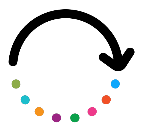 Digitale værktøjer
Elever, der udsættes for flere læringsformer, lærer hurtigere og har en dybere forståelse for, hvad der er blevet undervist i undervejs i læringsprocessen – dette kan fasciliteres via digitale redskaber.
Læringsformer
Besvar venligst følgende spørgsmål:
Hvad er læringsformer?
Måder, hvorpå mennesker foretrækker at lære ny information og nye koncepter.
Måder, hvorpå undervisere foretrækker at undervise i ny information og nye koncepter. 
Måder, hvorpå digitale værktøjer kan erstatte traditionelle læringsmetoder. 
Måder, hvorpå elever kan undgå at lære ny information og nye koncepter. 

Hvilken type elever foretrækker at lære ved at se information?
Visuelle elever
Auditive elever
Læse/skrive elever
Kinæstetiske elever
Hvad er de fire kernelæringsformer? 
Verbal, logisk, fysisk, social
Visuel, auditive, læse/skrive, kinæstetisk
Hukommelse, kognitiv, affektiv, adfærdsbetinget

Hvilket af følgende udsagn er sandt i forhold til læringsformater og digitale værktøjer?
Der er ingen sammenhæng mellem læringsformater og brug af digitale værktøjer
Elever, som besidder et enkelt læringsformat, bør ikke bruge digitale værktøjer
Digitale værktøjer kan bruges til at facilitere multimodal læring
Digitale værktøjer er kun en hjælp for visuelle elever
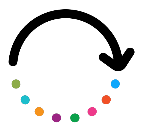 Læringsformer
Her er svarene:
Hvad er læringsformer?
Måder, hvorpå mennesker foretrækker at lære ny information og nye koncepter.
Måder, hvorpå undervisere foretrækker at undervise i ny information og nye koncepter. 
Måder, hvorpå digitale værktøjer kan erstatte traditionelle læringsmetoder. 
Måder, hvorpå elever kan undgå at lære ny information og nye koncepter. 

Hvilken type elever foretrækker at lære ved at se information?
Visuelle elever
Auditive elever
Læse/skrive elever
Kinæstetiske elever
Hvad er de fire kernelæringsformer? 
Verbal, logisk, fysisk, social
Visuel, auditive, læse/skrive, kinæstetisk
Hukommelse, kognitiv, affektiv, adfærdsbetinget

Hvilket af følgende udsagn er sandt i forhold til læringsformater og digitale værktøjer?
Der er ingen sammenhæng mellem læringsformater og brug af digitale værktøjer
Elever, som besidder et enkelt læringsformat, bør ikke bruge digitale værktøjer
Digitale værktøjer kan bruges til at facilitere multimodal læring
Digitale værktøjer er kun en hjælp for visuelle elever
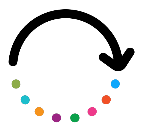 Facilitering og roller
2.1 Digital læringsfacilitator
Digital læringsfacilitator
En digital læringsfacilitator er en person, der hjælper med læring ved at bruge digitale værktøjer og teknologi. Dette kan inkludere udarbejdelse og implementering af undervisningsplaner, yde støtte og vejledning til elever og bruge forskellige typer af teknologi såsom computere, tablets og andre digitale enheder for at højne læringsoplevelsen. En digital læringsfacilitator kan arbejde på forskellige uddannelsesmæssige områder, inklusiv skoler, universiteter og online læringsplatforme.
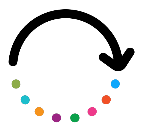 Traditionel læringsfacilitator
En traditionel læringsfacilitator, uden digitale værktøjer, har et dagligt liv, hvor rammer, regler og traditioner er en del af den daglige institutionskultur. Både undervisere og elever ved, hvordan man skal opføre sig i det kendte miljø, og alle kender deres rolle.

	-Digitalisering af uddannelse medfører forandring, og med det en ændring af roller.
Facilitering og roller
2.2 En digital læringsfacilitators roller
Social rolle
Facilitaterer opbygningen af læringsfællesskaber
Pædagogisk rolleStøtter elever i deres læring og hjælper dem med at opnå deres læringsmål
1
2
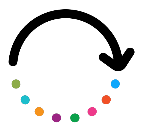 Lederrolle
Kommunikerer undervisningens organisering og flow
Teknisk rolle
Understøtter brugen af digitale værktøjer blandt eleverne
3
4
15
Facilitering og roller
2.2 En digital læringsfacilitators roller
Pædagogisk rolle
Den pædagogiske rolle refererer til underviserens rolle i forhold til at designe, implementere og evaluere uddannelsesoplevelser for elever.
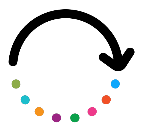 Dette inkluderer udarbejdelse af undervisningsplaner og andet undervisningsmateriale, udvælgelse og brug af passende undervisningsmetoder og –teknologier og vurdering af elevers læring og fremskridt.
Facilitering og roller
2.2 En digital læringsfacilitators roller
Lederrolle
Underviserens digitale lederrolle refererer til måden, hvorpå der bruges digitale værktøjer og ressourcer til at styre og organisere undervisning og læringsakitiveter. Dette kan inkludere brug af digitale værktøjer til at udarbejde og levere undervisning og undervisningsopgaver, til at kommunikere med elever og forældre samt monitorere elevfremskridt.
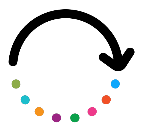 I en digital lederrolle kan undervisere også være ansvarlige for integrering af digitale værktøjer og ressourcer i deres undervisning samt tilpasning af deres undervisningsmetoder for at få gavn af de unikke muligheder i digital teknologi.
Facilitering og roller
2.2 En digital læringsfacilitators roller
Social rolle
I  den digitale tidsalder kan en undervisers sociale rolle også inkluldere at hjælpe elever med at udvikle en passende social adfærd og attitude på online og digitale platforme.
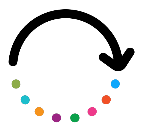 I en digital social rolle kan undervisere også være ansvarlige for at udarbejde og vedligeholde et positivt og inkluderende online klasseværelsesfællesskab samt yde støtte og vejledning til elever, når de navigerer i digitale læringsmiljøer.
Facilitering og roller
2.2 En digital læringsfacilitators roller
Teknisk rolle
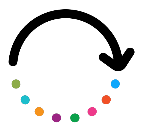 Underviserens tekniske digitale rolle refererer til brug af og understøttelse af brug af digitale værktøjer og ressourcer i klasseværelset. Dette kan involvere at hjælpe eleverne med at bruge forskellige digitale værktøjer og ressourcer, løsning af eventuelle tekniske problemer samt yde støtte og vejledning til elever, når de arbejder med teknologi.
Undervisere i en digital teknisk rolle kan være ansvarlige for undervisning af elever og andre undervisere i brugen af digitale værktøjer og ressourcer samt for at yde støtte og vejledning efter behov. De kan også være ansvarlige for at være opdateret på de seneste tendenser og udviklinger indenfor uddannelsesteknologi.
Facilitering og roller
Opsummering:
Digital læringsfacilitator
En person der hjælper med at facilitere læring via brug af digitale værktøjer.
Traditionel læringsfacilitator
Dagligt liv, hvor rammer, regler og traditioner er en del af den daglige institutionskultur.
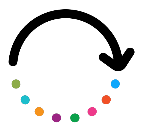 Ændring af roller
Digitalisering af uddannelse medfører forandring, og med det en ændring af roller.
En digital læringsfacilitators roller
Pædagogisk, lederrolle, social, teknisk.
Facilitering og roller
Besvar venligst nedenstående spørgsmål:
Hvad er en digital læringsfacilitator?
En webmaster for en digital platform
Facilitator for at lære at bruge digitale værktøjer
En underviser, der planlægger introduktionen til en ny læringsplatform

Hvad involverer ledelsesrollen?
Organisering af digital undervisning og læringsaktiviteter
Vedligehold og opdatering af den digitale infrastruktur
Læse/skrive emails
Publicere videoer på digital platform


Hvad involverer den pædagogiske rolle?
Udarbejdelse af undervisningsplaner og andet undervisningsmateriale
Elevens rolle i forhold til deltagelse i uddannelse
Vedligehold af en server database
Deltagelse i faglige udviklingsaktiviteter

Hvad involverer den tekniske rolle?
Vedligehold og opdatering af den digitale infrastruktur
Understøtte brugen af digitale værktøjer blandt eleverne 
Deltagelse i faglige udviklingsaktiviteter
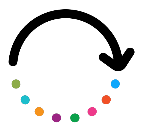 Facilitering og roller
Answers:
Hvad er en digital læringsfacilitator?
En webmaster for en digital platform
Facilitator for at lære at bruge digitale værktøjer
En underviser, der planlægger introduktionen til en ny læringsplatform

Hvad involverer ledelsesrollen?
Organisering af digital undervisning og læringsaktiviteter
Vedligehold og opdatering af den digitale infrastruktur
Læse/skrive emails
Publicere videoer på digital platform


Hvad involverer den pædagogiske rolle?
Udarbejdelse af undervisningsplaner og andet undervisningsmateriale
Elevens rolle i forhold til deltagelse i uddannelse
Vedligehold af en server database
Deltagelse i faglige udviklingsaktiviteter

Hvad involverer den tekniske rolle?
Vedligehold og opdatering af den digitale infrastruktur
Understøtte brugen af digitale værktøjer blandt eleverne 
Deltagelse i faglige udviklingsaktiviteter
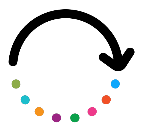 Opsummeringstest
Konsolider din viden ved at besvare følgende spørgsmål:
Hvad er en digital læringsfacilitator?
En webmaster for en digital platform
Facilitator for at lære at bruge digitale værktøjer
En underviser, der planlægger introduktionen til en ny læringsplatform






Hvad involverer den pædagogiske rolle?
Udarbejdelse af undervisningsplaner og andet undervisningsmateriale
Elevens rolle i forhold til deltagelse i uddannelse
Vedligehold af en server database
Deltagelse i faglige udviklingsaktiviteter
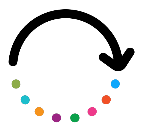 Svar på opsummeringstest
Her er svarene:
Hvad er en digital læringsfacilitator?
En webmaster for en digital platform
Facilitator for at lære at bruge digitale værktøjer
En underviser, der planlægger introduktionen til en ny læringsplatform






Hvad involverer den pædagogiske rolle?
Udarbejdelse af undervisningsplaner og andet undervisningsmateriale
Elevens rolle i forhold til deltagelse i uddannelse
Vedligehold af en server database
Deltagelse i faglige udviklingsaktiviteter
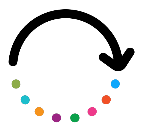 Fantastisk!
Husk (at du nu):
Læringsformer
Kender de fire kernelæringsformer
Facilitering og roller
Forstår betydningen af facilitering og roller
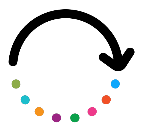 Fortsæt!
project-reset.eu